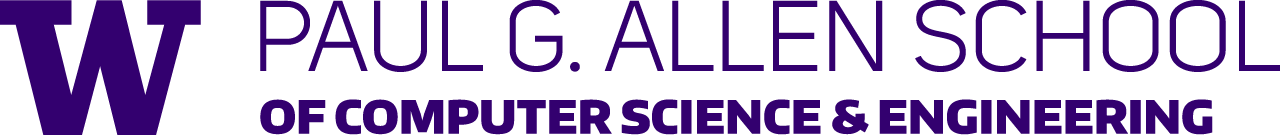 CSE341: Programming LanguagesSection 1
Spring 2020
Adapted from slides by Dan Grossman, Eric Mullen and Ryan Doenges
Agenda
Introduction
Course Resources
Set up
REPL
Emacs Basics
Shadowing
Debugging
Bonus: “Generics” and Equality Types
CSE 341: Programming Languages
2
Remote Quarter
Feel free to share your video and ask questions!
Especially in section!
Breakout rooms will be used to have some class discussion
No midterm, no final! 
4 quizzes, 8 HWs
Two late days for each HW
Work submitted after the due date may not be graded and returned before the next assignment is due and/or may be returned with less feedback.
CSE 341: Programming Languages
3
Course Resources
We have a ton of course resources. Please use them!
If you get stuck or need help:
Ask questions in Ed
Come to Office Hours via Zoom 
We’re here for you
CSE 341: Programming Languages
4
Setup
Excellent guide located on the course website under Resources 
We’re going to spend about 5 minutes setting up now (so you can follow along for the rest of section)
You need 3 things installed:
Emacs
SML
SML mode for Emacs
CSE 341: Programming Languages
5
Editor vs. IDE
You may be familiar with IDEs (jGrasp, Eclipse, IntelliJ, etc.)
Handles compilation, error reporting, running, …
Emacs is an editor
Many similar features! e.g., Syntax highlighting, …
Not tied to a specific language
(Vim is another alternative editor you can use)
There is no clear distinction between these two concepts
Running and compilation is done outside the editor
You can code in all programming languages we cover in 341 with Emacs - so please get comfortable with it :)
CSE 341: Programming Languages
6
ML Development Workflow
REPL is the general term for tools like “Run I/O” you have been using in jGRASP for CSE 142/3
REPL means Read Eval Print Loop
Read: ask the user for semicolon terminated input
Evaluate: try to run the input as ML code
Print: show the user the result or any error messages produced by evaluation
Loop: give another prompt back to continue
CSE 341: Programming Languages
7
ML Development Workflow
Simple Demo of REPL
You can type in any ML code you want, it will evaluate it
Useful to put code in .sml file for reuse
Every command must end in a semicolon (;)
Load .sml files into REPL with use command
CSE 341: Programming Languages
8
Emacs Basics
Don’t be scared!
Commands have particular notation: C-x means hold Ctrl while pressing x
Meta key is Alt (thus M-z means hold Alt, press z)
C-x C-s is Save File
C-x C-f is Open File
C-x C-c is Exit Emacs
C-g is Escape (Abort any partial command you may have entered. If you get confused while typing use this)
M-x is “Do a thing”
CSE 341: Programming Languages
9
Shadowing
val a = 1;
val b = 2 + a;
val a = 3;
Does the above code compile? If so, what do you think it does and what is the value of b?
Remember, SML doesn’t have mutation.
CSE 341: Programming Languages
10
Shadowing
a -> int
a -> int, b -> int
a -> int, b -> int, a -> int
val a = 1;
val b = 2 + a;
val a = 3;
You can’t change a variable, but you can add another with the same name
When looking for a variable definition, most recent is always used
Shadowing is usually considered bad style
CSE 341: Programming Languages
11
Shadowing
This behavior, along with use in the REPL can lead to confusing effects
Suppose I have the following program:

I load that into the REPL with use. Now, I decide to change my program, and I delete a line, giving this:

I load that into the REPL without restarting the REPL. What goes wrong?
Hint: what is the value of y?
val x = 8;
val y = 2;
val x = 8;
CSE 341: Programming Languages
12
[Speaker Notes: Reintroducing variable bindings in the same REPL session may...
• make it seem like wrong code is correct; or
• make it seem like correct code is wrong.]
Comparison Operators
You can compare numbers in SML!
Each of these operators has 2 subexpressions of type int, and produces a bool
CSE 341: Programming Languages
13
[Speaker Notes: Weird error messages may appear from the type support:
>,<,<=,>= can be used with either 2 ints or 2 reals (think floating point), but not a mixture
=,<> work with equality types (to be covered later) but not real]
Boolean Operators
You can also perform logical operations over bools!





and is completely different, we may talk about it later
andalso/orelse are SML built-ins as they use short-circuit evaluation
We’ll talk about why they have to be built-ins later
CSE 341: Programming Languages
14
And… Those Bad Styles
Language does not need andalso, orelse, or not





Using more concise forms generally much better style
And definitely please do not do this:
(* e1 andalso e2 *)
if e1
then e2
else false
(* e1 orelse e2 *)
if e1
then true
else e2
(* not e1 *)
if e1
then false
else true
(*  just say e (!!!) *)
if e
then true
else false
CSE 341: Programming Languages
15
Debugging
DEMO
Errors can occur at 3 stages:
Syntax: Your program is not “valid SML” in some (usually small and annoyingly nitpicky) way
Type Check: One of the type checking rules didn’t work out
Runtime: Your program did something while running that it shouldn’t
The best way to debug is to read what you wrote carefully, and think about it.
CSE 341: Programming Languages
16
Testing
We don’t have a unit testing framework 
You should still test your code!
Just do something like this:
val test1 = ((4 div 4) = 1);
CSE 341: Programming Languages
17
Parametric Polymorphism (“Generics”)
What’s wrong with this code?
fun swap(pair : int * string) =
  (#2 pair, #1 pair)

val x = swap ("hello", 123)
Technically correct answer: there’s a type error
Better answer: swap should have a more general type
CSE 341: Programming Languages
18
CSE 14X Time: How do Java?
class Pair<A, B> {
  final A fst; final B snd;
  Pair	(A fst, B snd) {
    this.fst = fst;
    this.snd = snd;
  } 
}
class Main { 
  static <A, B> Pair<B, A> swap(Pair<A, B> p) {
    return new Pair(p.snd, p.fst);
  }
  public static void main(String[] args) {
    Pair<Integer, String> x =
      Main.swap(new Pair("hello", 123));
  }
}
19
Anything you can do, I can do better.
We can make our swap function generic!
fun swap(pair : 'a * 'b) =
  (#2 pair, #1 pair)

val c = swap ("hello", 123)
What do you think the type of swap is?
CSE 341: Programming Languages
20
Equality
“=” is the hardest concept in Programming Language Theory
Unlike Java, SML doesn’t have equality for every type
This is good! Equality doesn’t always make sense
One reason: Floating Point is weird
val x = 0.1 + 0.2;
val y = 0.3;
val z = x - y;
(* z is not zero!!! *)
CSE 341: Programming Languages
21
Equality (cont.)
“=” is the hardest concept in Programming Language Theory
Unlike Java, SML doesn’t have equality for every type
This good! Equality doesn’t always make sense
One reason: Floating Point is weird
Other reason: It doesn’t make sense for functions
fun f(n : int) = 
if n > 100 then n-1 else n+1

fun g(n : int) = n - 1
(* How could we check f = g? *)
Bonus for those who’ve taken CSE 311: “Do these two programs do the same thing” is reducible to the halting problem
CSE 341: Programming Languages
22
Parametric Polymorphism & Equality
What happens if I write the following program?
fun f(n, a, b) = 
if a = b then n - 1 else n + 1

val x = f(1, 2, 3)
val y = f(1, 2.0, 3.0)
CSE 341: Programming Languages
23